Uzorci i pogreška uzorkovanja
Kvantitativne metode istraživanja
Doc. dr. sc. Dario Pavić
Uvod
Kod probabilističkih uzoraka moguće je zaključivati s uzorka na populaciju s određenom statističkom sigurnošću tj. vjerojatnošću
Zaključivanje o parametrima populacije na temelju procjena iz uzorka moguće je zbog statističke prirode odnosa između uzorka i populacije. To je moguće zbog primjene metoda slučajnosti (npr. nasumičnih brojeva).
Kod neprobabilističkih uzoraka slučajan odabir elemenata u uzorak ne postoji te u strogom smislu nije moguće statistički zaključivati s uzoraka na populaciju.
Procjenitelji dobiveni na probabilističkim uzorcima nikada nisu jednaki parametrima iz populacije. Razlike između parametara i procjenitelja su rezultat pogreške uzorkovanja (Sampling error), pod uvjetom da ostale greške ne utječu na procjenitelje
Uzorci i populacija - ponavljanje
Jednostavno nasumično uzorkovanje
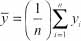 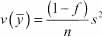 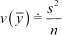 Jednostavno nasumično uzorkovanje
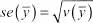 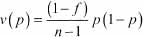 SRS – veličina uzorka
SRS – veličina uzorka
SRS – veličina uzorka
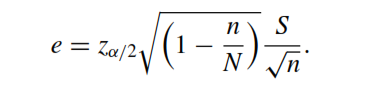 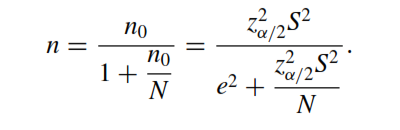 Klastersko uzorkovanje
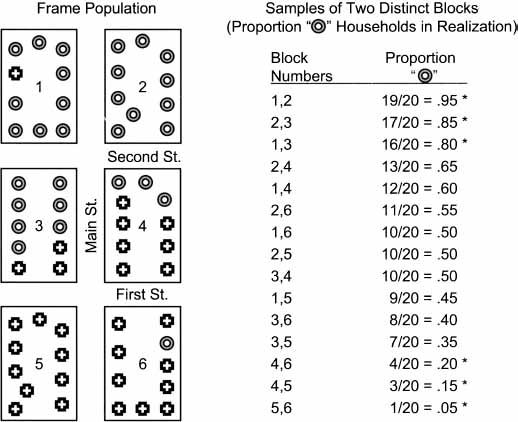 Primjer:
Klastersko uzorkovanje
Primjer: U SAD-u ima 40 000 četvrtih razreda osnovne škole u svakom od kojih ima po 25 učenika, dakle ukupno jedan milijun učenika. Zamislimo da želimo odabrati osam razreda (klastera) slučajnim odabirom (SRS) i testirati sve učenike u razredu nekim testom. Uzorak je 8*25=200 učenika.
Aritmetička sredina testa učenika u uzorku računa se prema 
Varijanca je 
gdje je
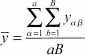 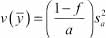 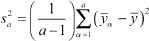 Klastersko uzorkovanje
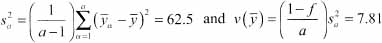 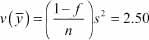 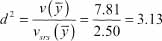 Unutarklasterska homogenost
Primjer distrikta (folija  9)
Koliko su elementi unutar klastera slični? Bitno pitanje, je ako odaberemo klaster gdje su elementi vrlo slični, to negativno utječe na procjenu populacijskih parametara.
Možemo izmjeriti prosječnu korelaciju između elemenata unutar klastera (u odnosu na druge klastere). Ova korelacija mjeri tendenciju da je vrijednost varijable unutar klastera korelirana sama sa sobom, u odnosu na vrijednosti iz drugih klastera.
Unutarklasterska homogenost se mjeri pomoću stope homogenosti (rate of homogeneity) – roh
 b – veličina klastera
Za naš primjer roh je
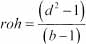 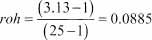 Unutarklasterska homogenost
Mean roh values for area probability surveys about female fertility experiences in five countries by type of variables
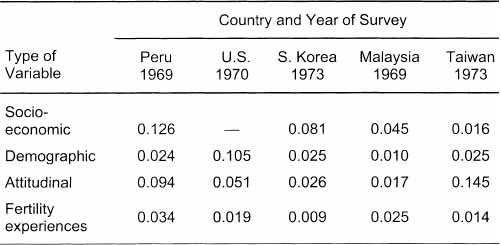 Startificirano uzorkovanje
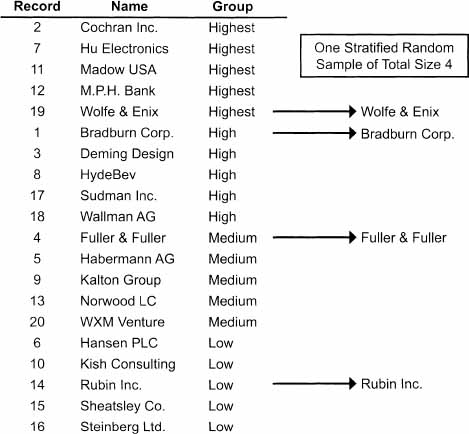 Startificirano uzorkovanje
Stratificiranje je priprava uzorka tako da se elementi osnovnog skupa podjele u grupe (stratume) prema nekom željenom svojstvu (varijabli).
Na taj način se pokušava zajamčiti zastupljenost populacijskih podgrupa u uzorku.
Posebno je to važno ako smatramo da su te varijable povezane s rezultatima onih svojstava koje istražujemo.
Najčešće su stratifikacijske varijable spol, dob, socioekonomski status, obrazovanje i slično.
Odabiru se grupe (npr. spol – muški i ženski) i unutar svake grupe se vrši neki oblik probabilističkog uzorkovanja, najčešće SRS.
Alociranje elemenata u stratume može biti proporcionalno i neproporcionalno
Startificirano uzorkovanje (proporcionalno)
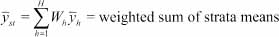 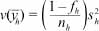 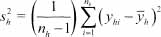 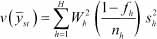 Startificirano uzorkovanje (proporcionalno)
Stratificirano uzorkovanje (proporcionalno)
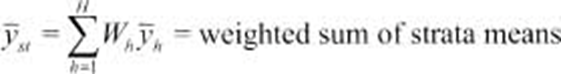 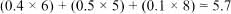 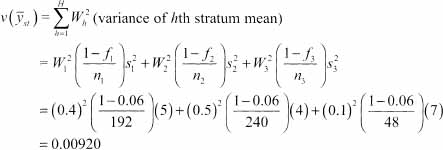 Stratificirano uzorkovanje (proporcionalno)
Dakle, ukupna varijanca iznosi 0.00920
Kada ne bismo stratificirali, nego izabrali SRS uzorak veličine 480, varijanca bi bila 0.0108


Što to znači? Učinak dizajna je
Varijanca stratificiranog uzorkovanja je manja od varijance SRS! To znači da su standardne pogreške manje i intervali pouzdanosti uži. Zbog toga je stratificirani uzorak bolji od SRS.
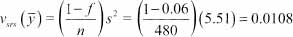 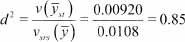 Za one koji žele znati više
Neproporcionalno stratificiranje (str. 117-118)
Komplikacije u praksi (str. 121-122)
Kompleksni dizajni (str. 122-130)
Robert M. Groves Floyd J. Fowler, Jr. Mick Couper James M. Lepkowski Eleanor Singer Roger Tourangeau (2004). Survey Methodology, Wiley-Interscience.